Пресеты регионов РФ
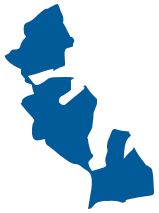 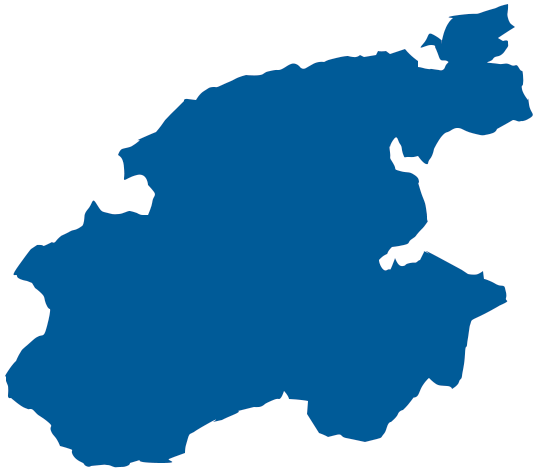 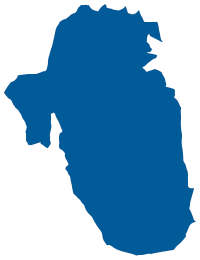 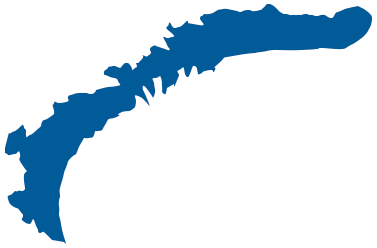 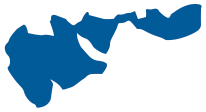 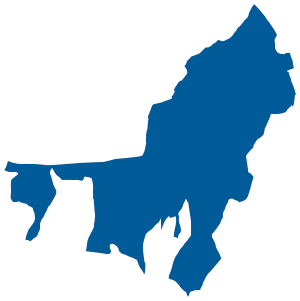 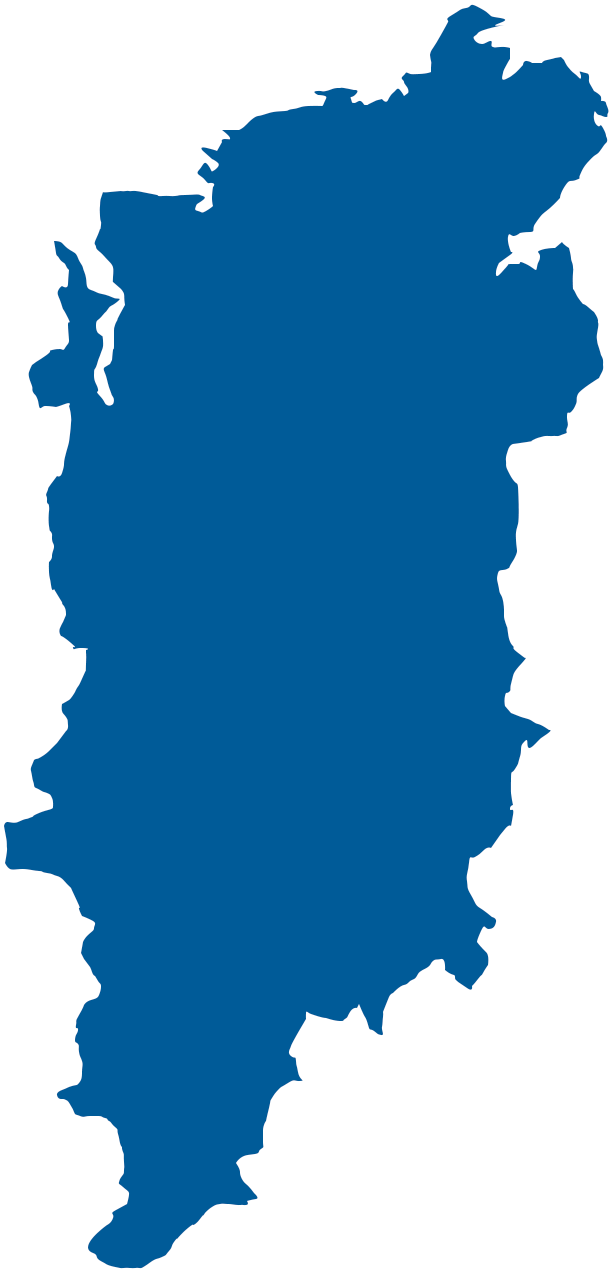 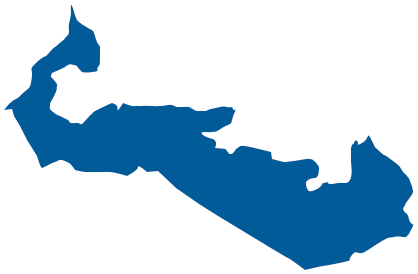 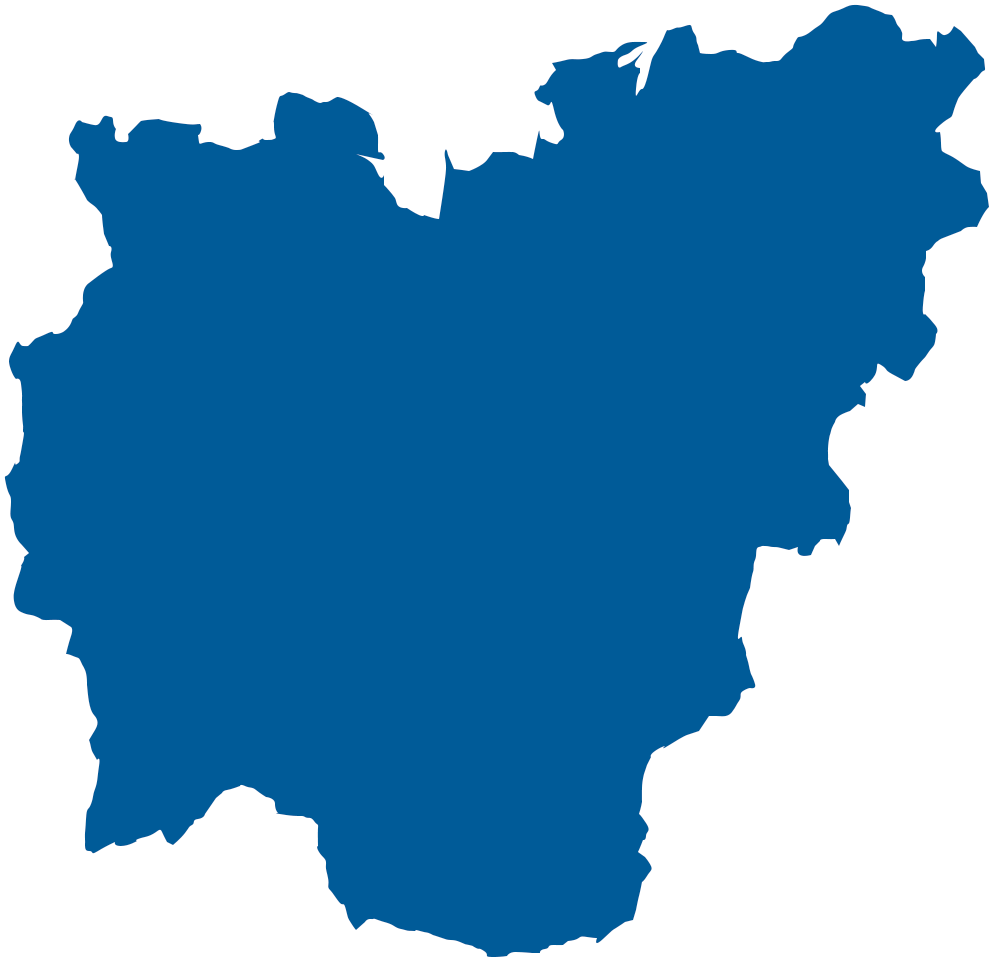 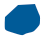 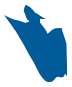 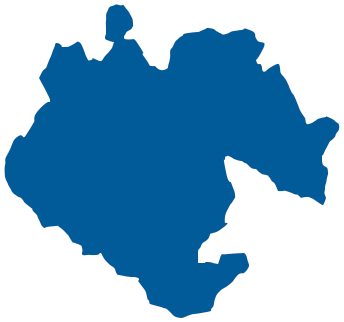 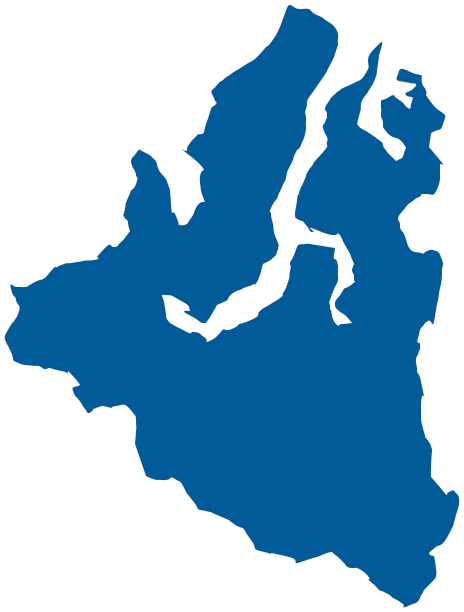 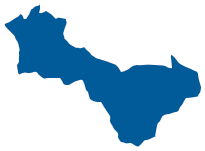 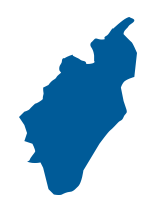 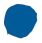 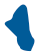 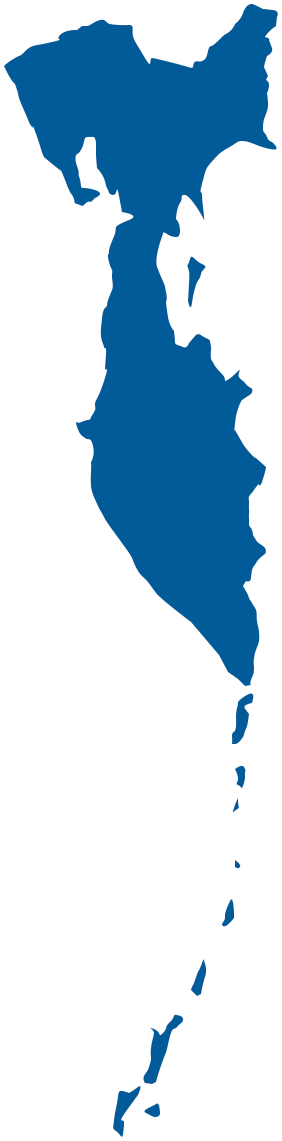 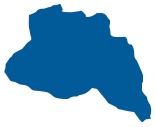 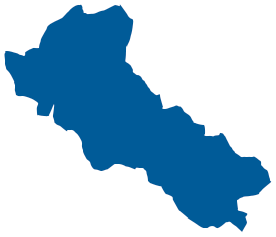 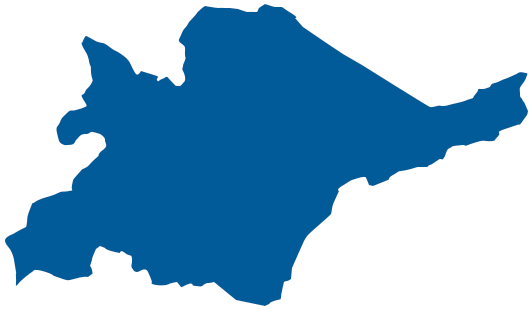 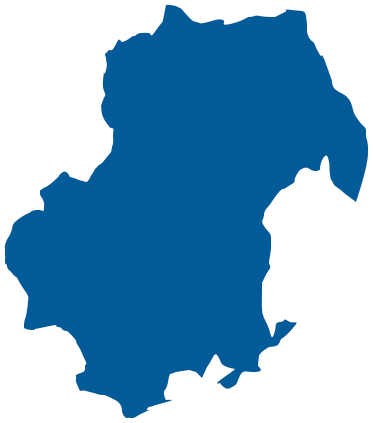 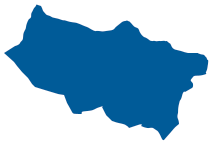 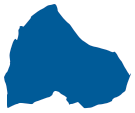 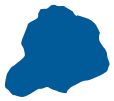 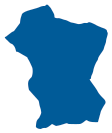 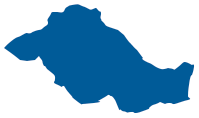 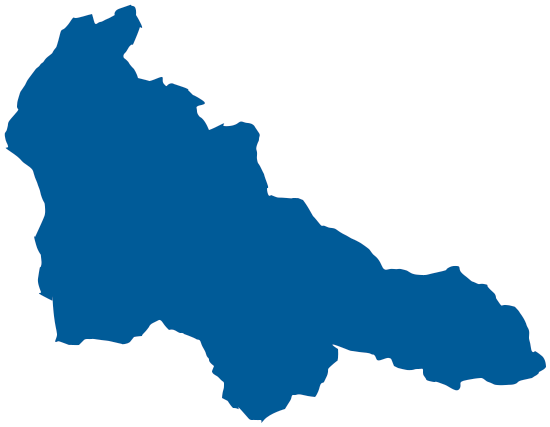 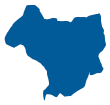 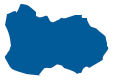 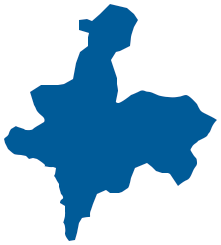 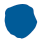 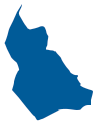 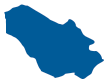 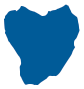 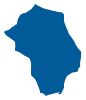 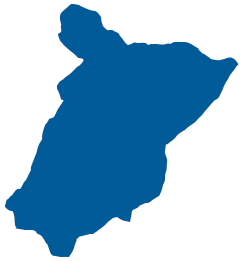 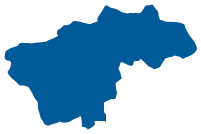 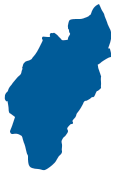 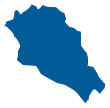 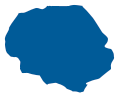 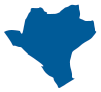 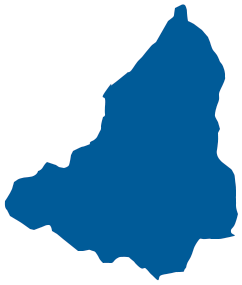 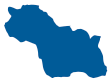 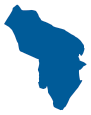 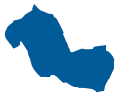 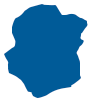 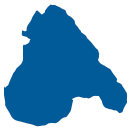 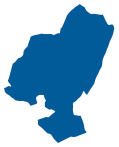 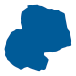 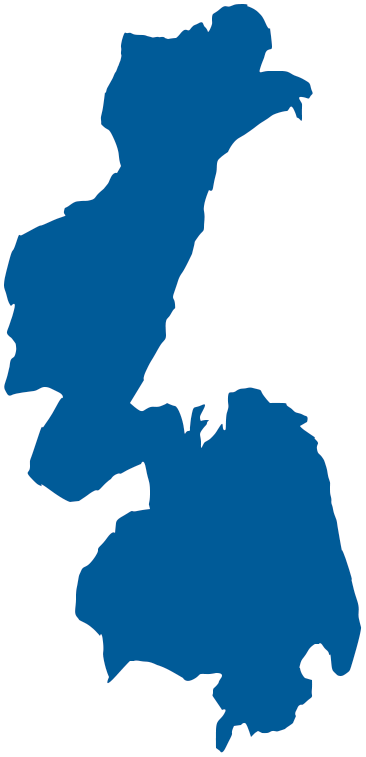 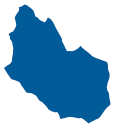 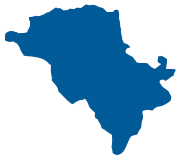 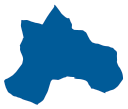 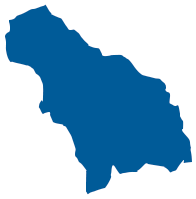 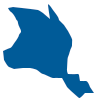 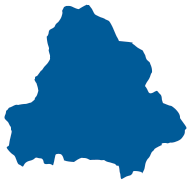 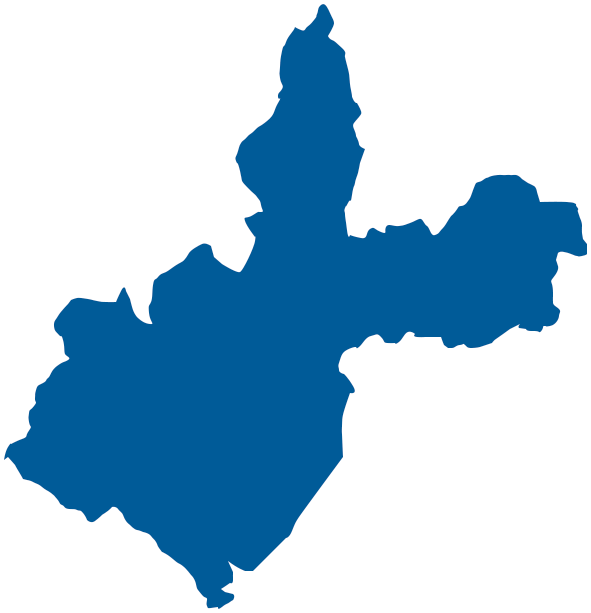 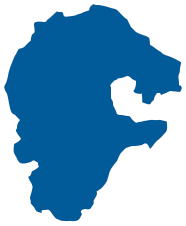 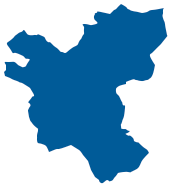 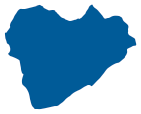 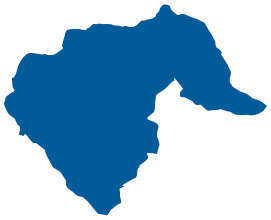 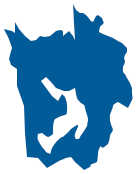 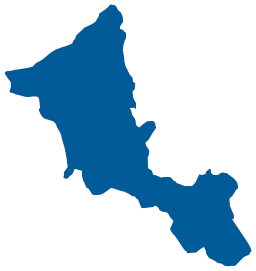 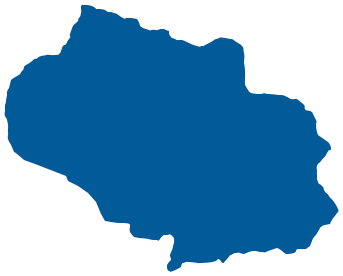 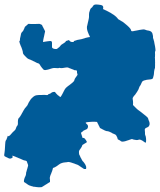 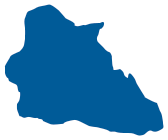 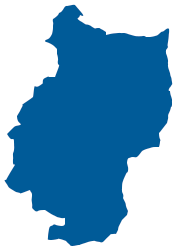 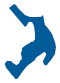 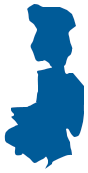 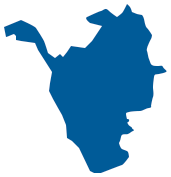 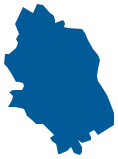 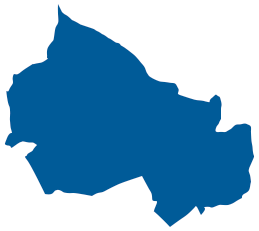 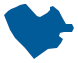 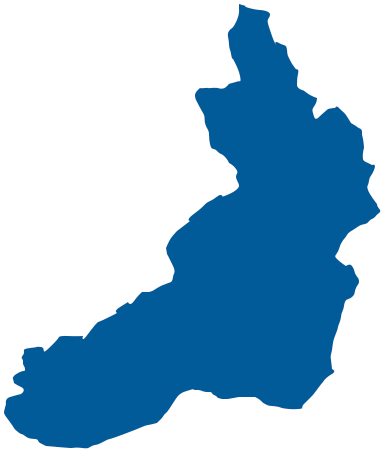 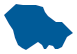 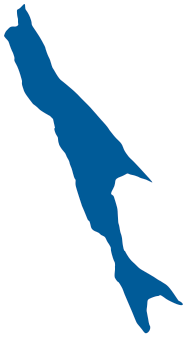 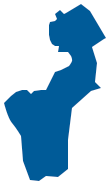 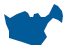 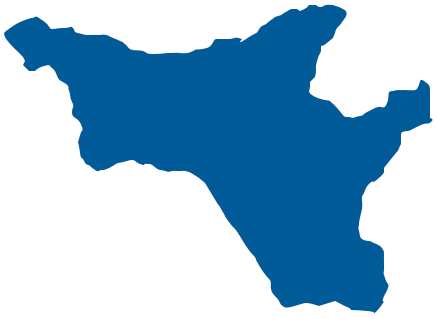 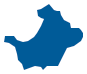 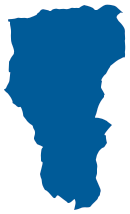 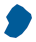 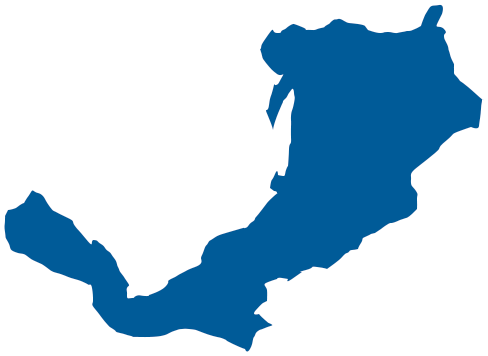 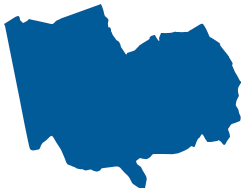 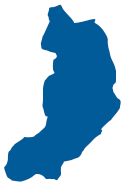 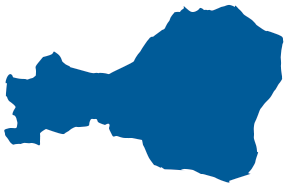 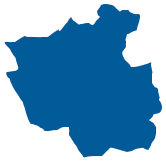 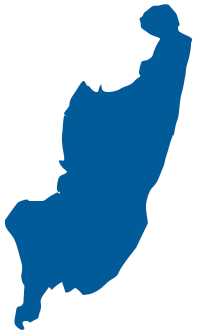 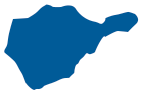 Иконки «Бизнес»
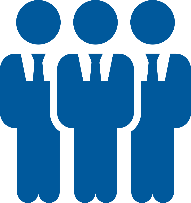 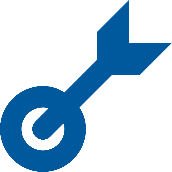 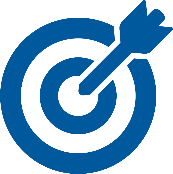 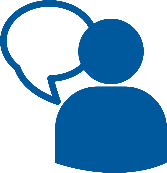 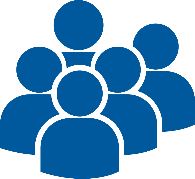 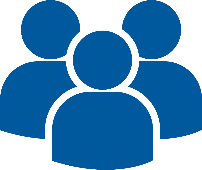 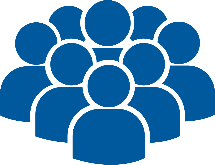 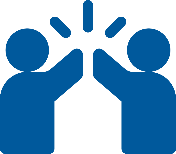 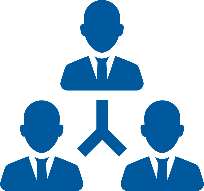 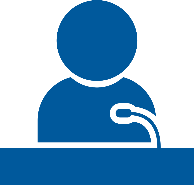 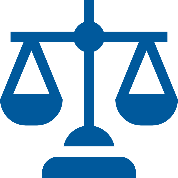 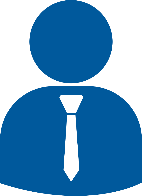 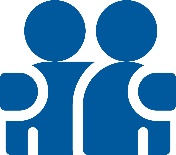 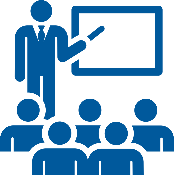 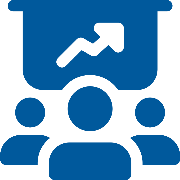 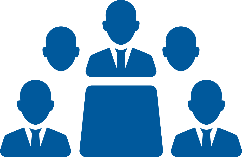 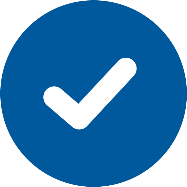 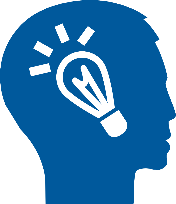 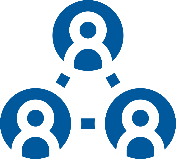 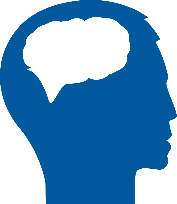 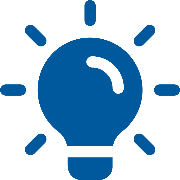 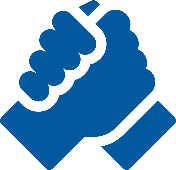 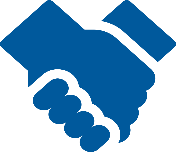 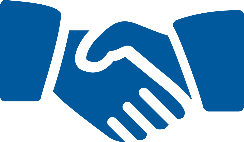 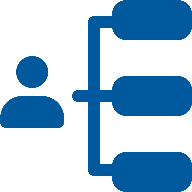 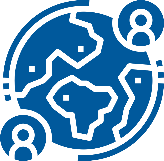 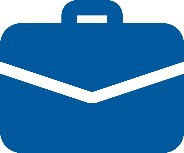 Иконки «Наука и учеба»
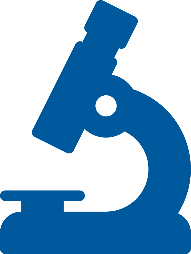 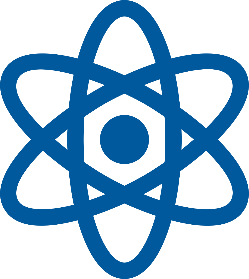 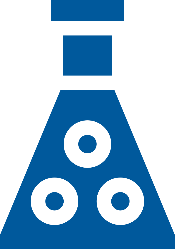 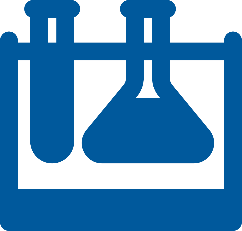 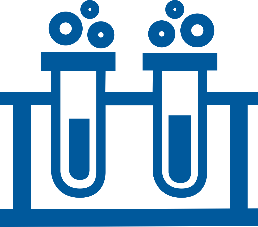 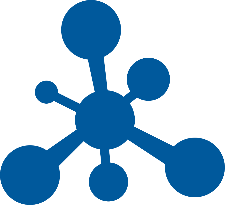 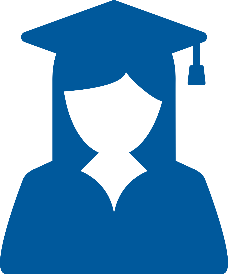 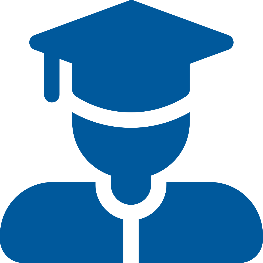 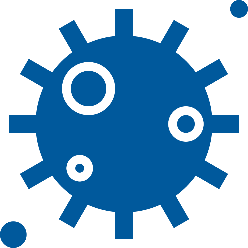 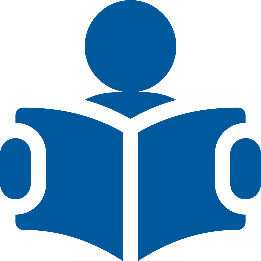 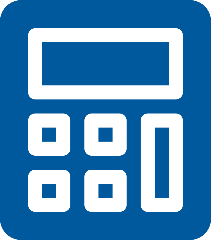 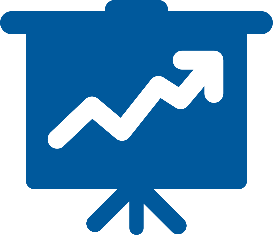 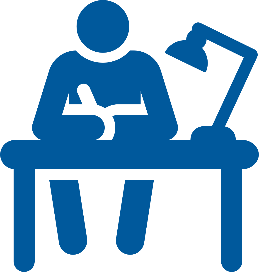 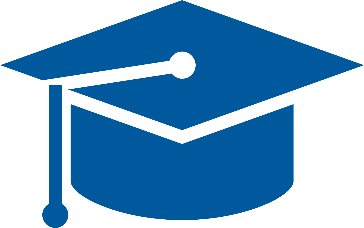 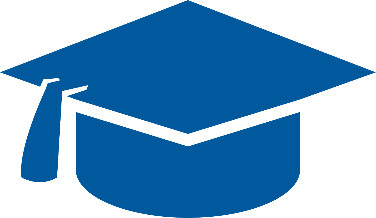 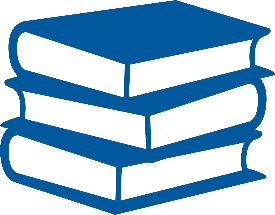 Иконки «Контакты»
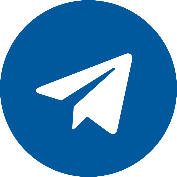 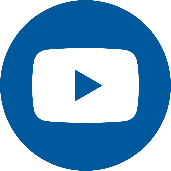 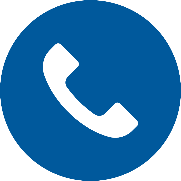 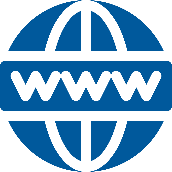 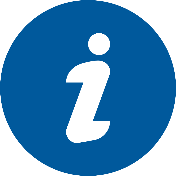 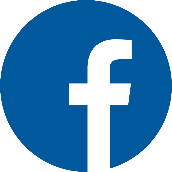 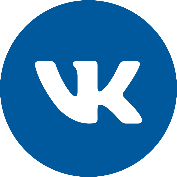 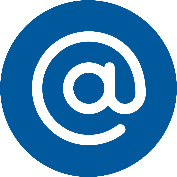 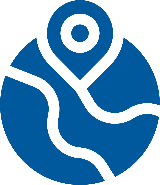 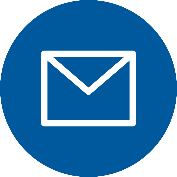 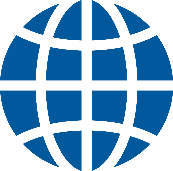 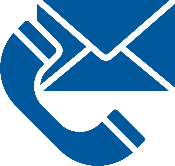 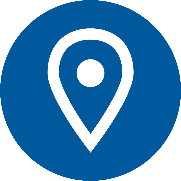 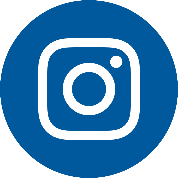 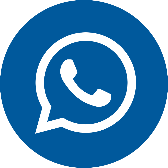 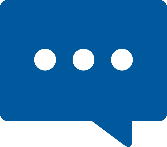 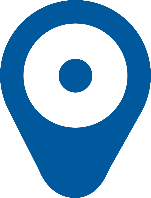 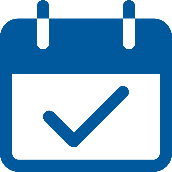 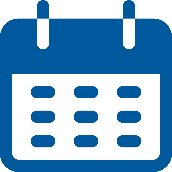 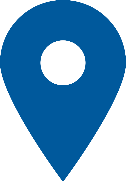 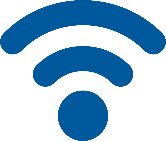 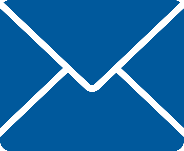 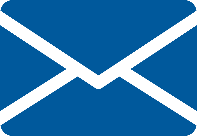 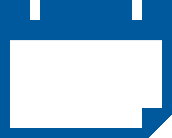 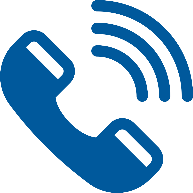 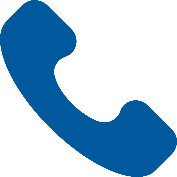 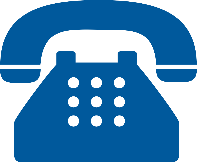 Иконки «Спорт»
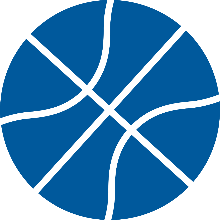 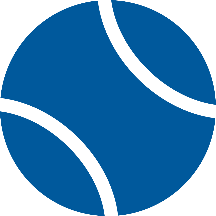 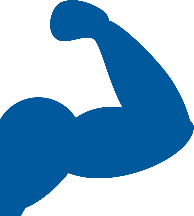 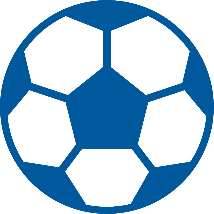 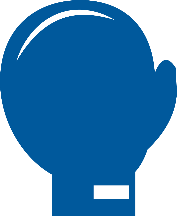 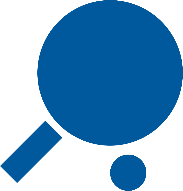 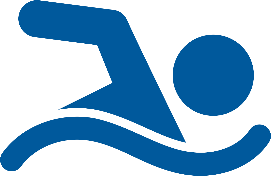 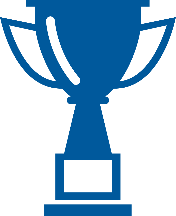 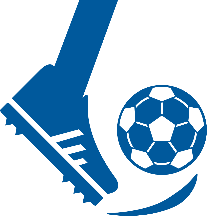 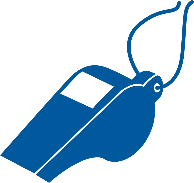 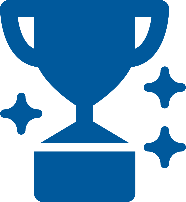 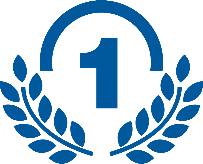 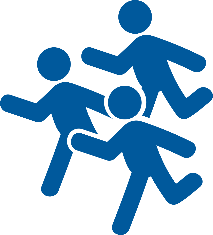 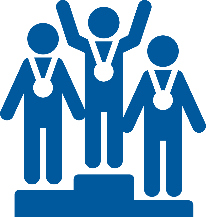 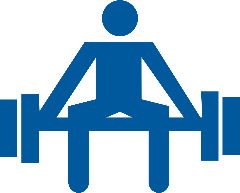 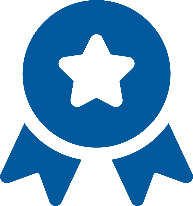 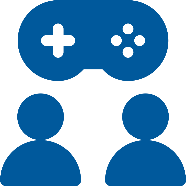 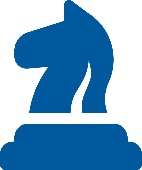 Иконки «Разное»
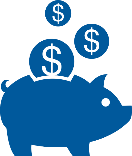 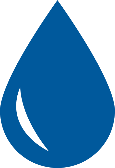 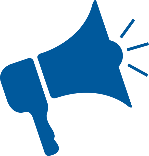 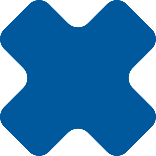 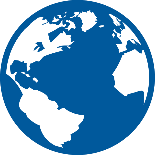 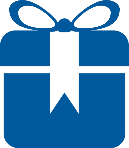 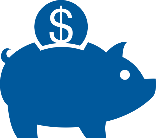 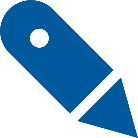 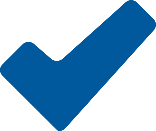 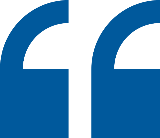 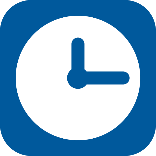 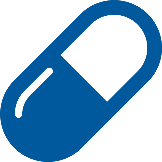 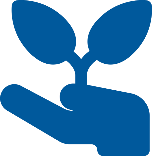 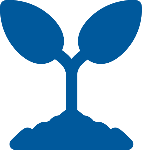 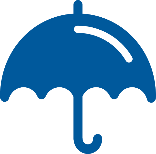 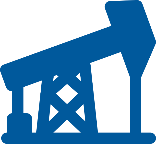 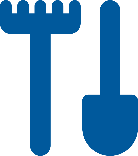 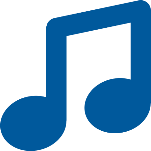 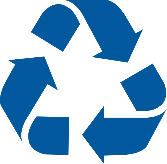 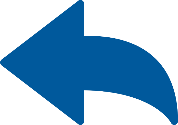 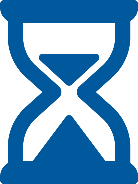 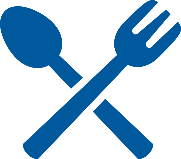 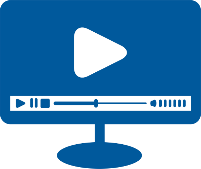 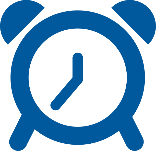 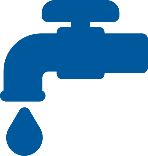 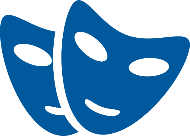 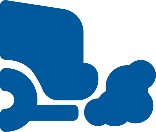 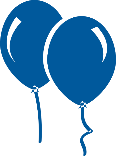 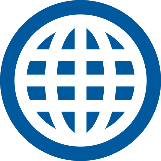 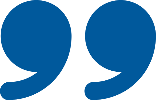 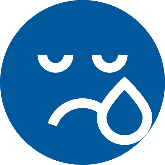 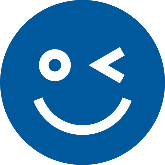 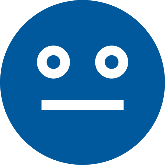 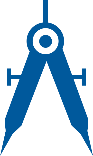 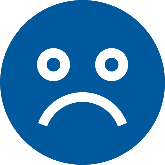 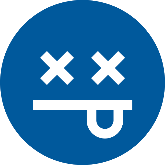 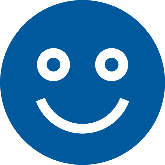 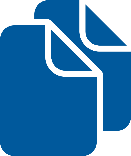 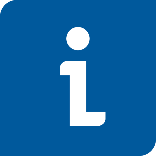